CHƯƠNG 2 
MẠNG MÁY TÍNH VÀ INTERNET
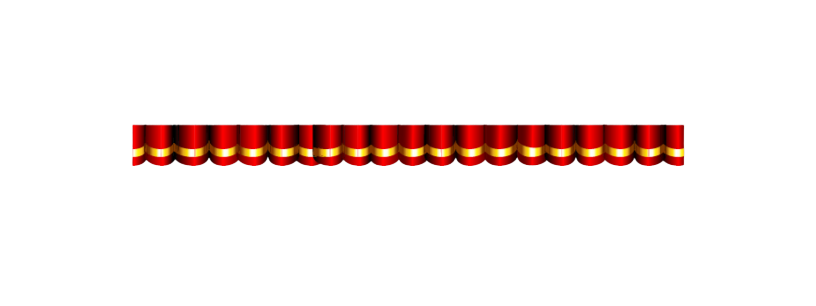 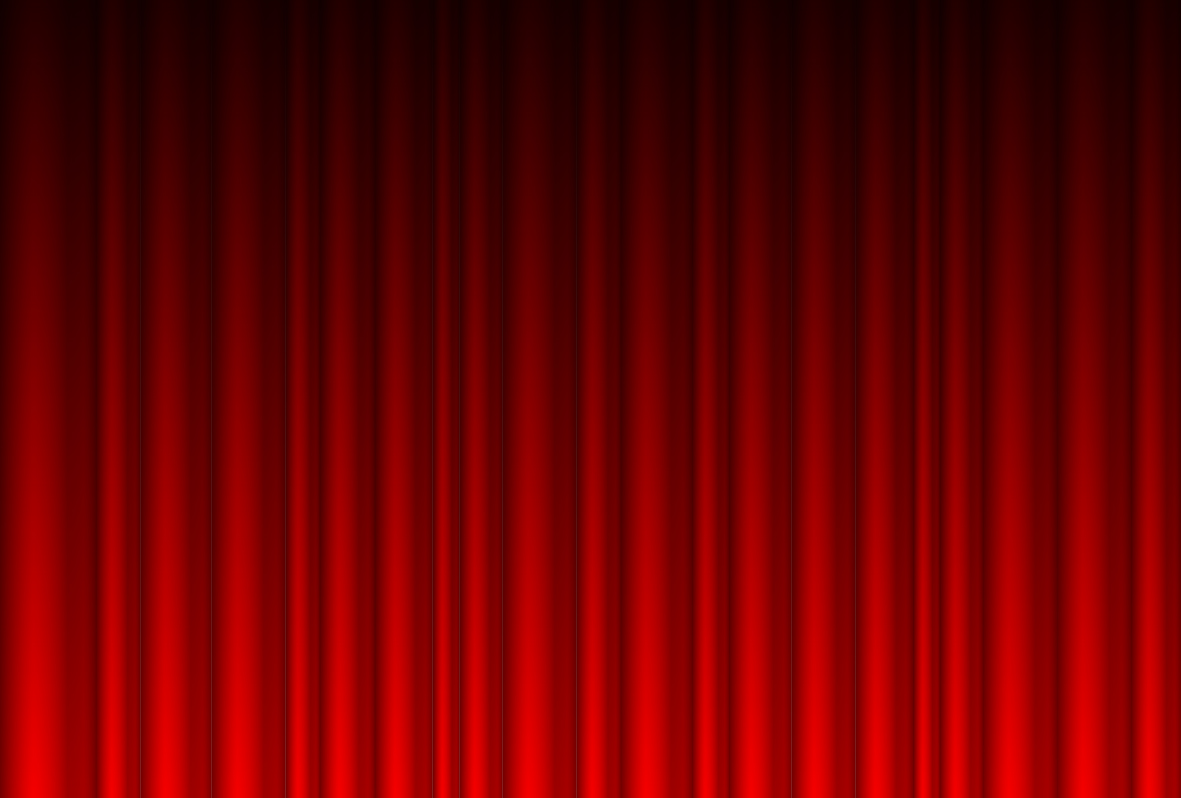 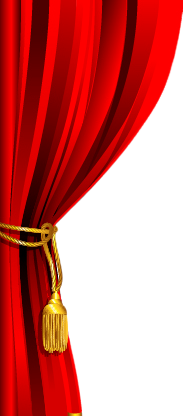 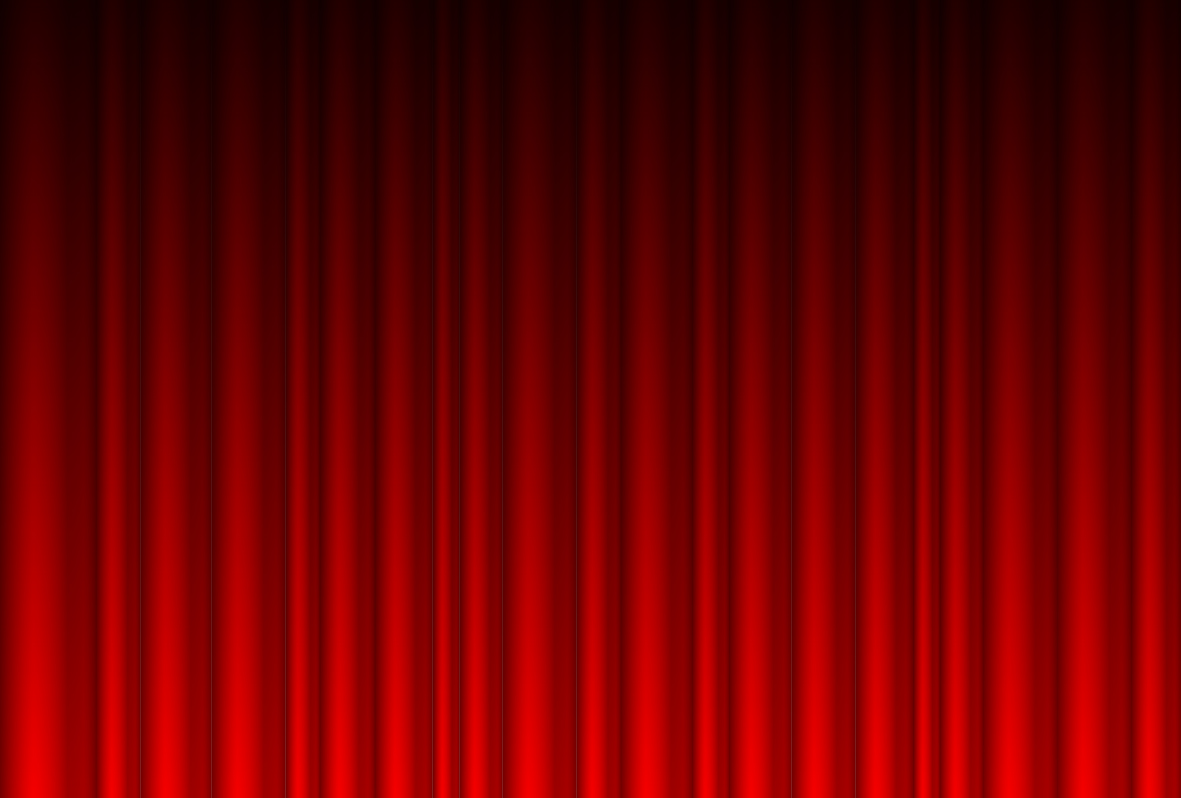 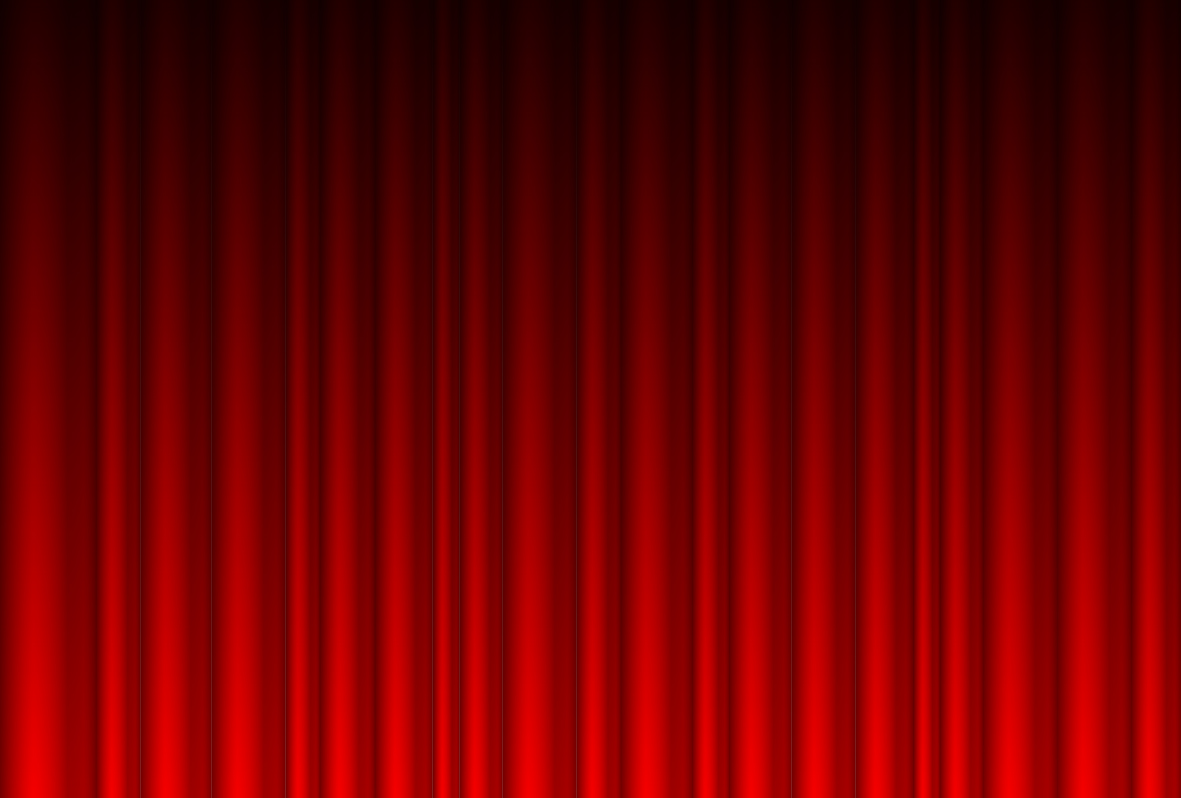 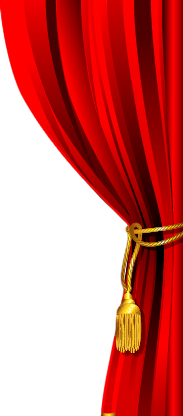 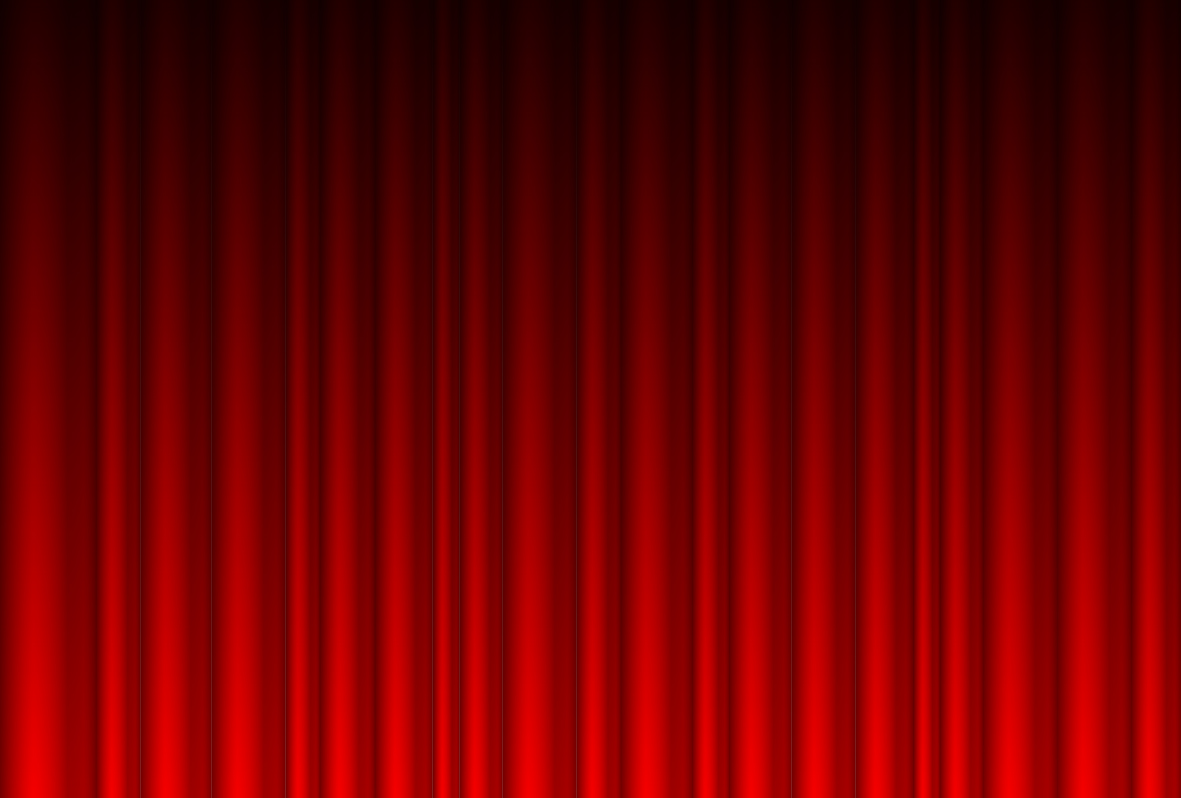 RUNG
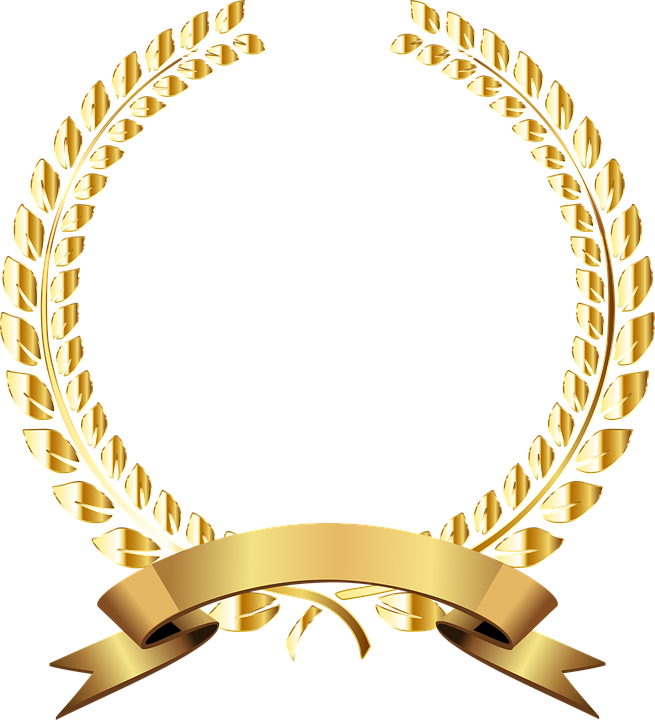 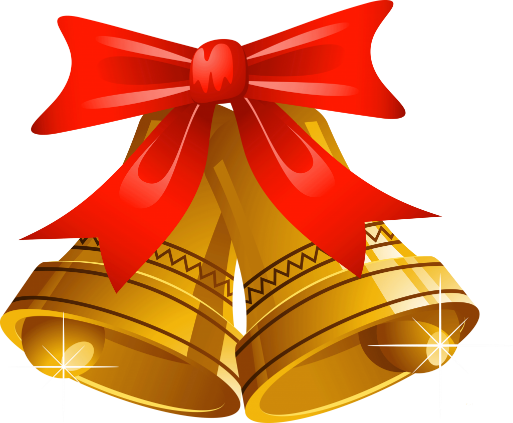 CHUÔNG VÀNG
 2019
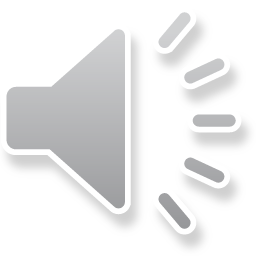 THỂ LỆ
Có 3 câu hỏi. Mỗi câu sẽ có thời gian suy nghĩ và trả lời là 10 giây, trả lời bằng cách đưa bảng con lên sau khi hết thời gian. Thí sinh nào có tổng số điểm nhiều nhất sau 3 câu hỏi sẽ là thí sinh chiến thắng cuộc thi rung chuông vàng.
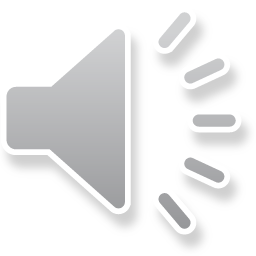 RUNG
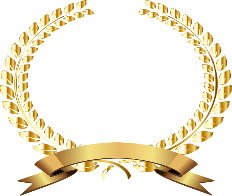 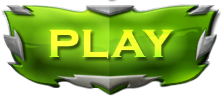 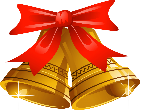 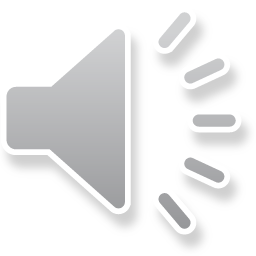 CHUÔNG VÀNG
 2019
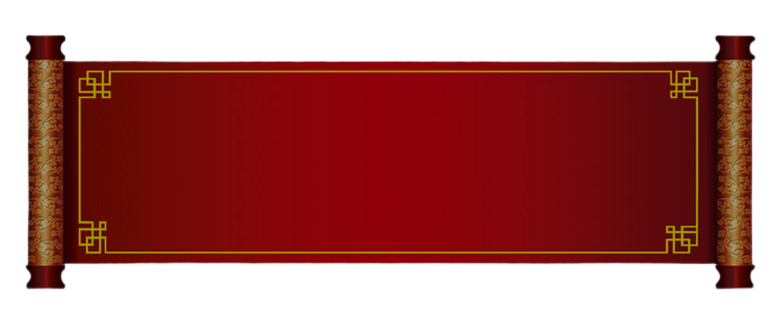 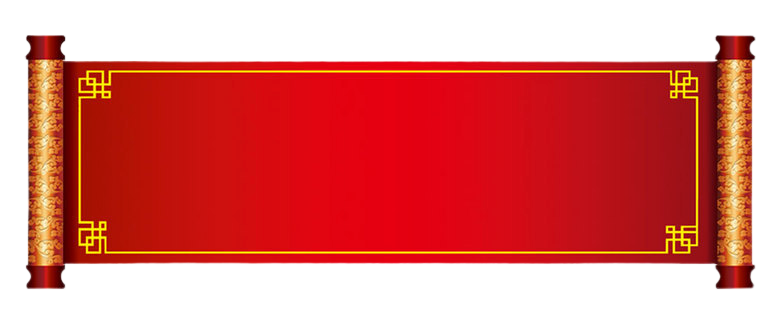 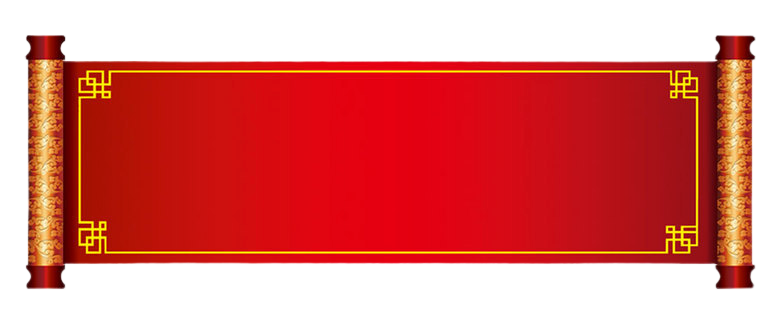 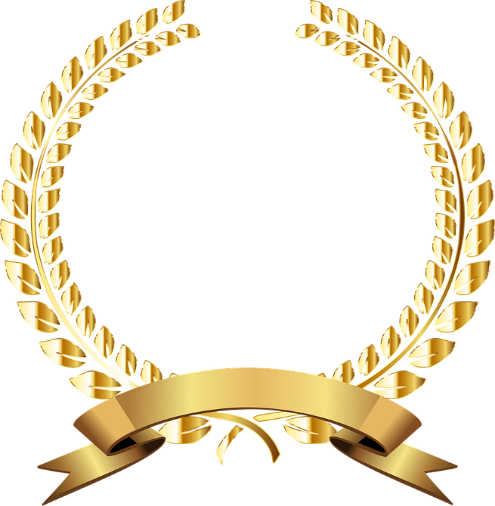 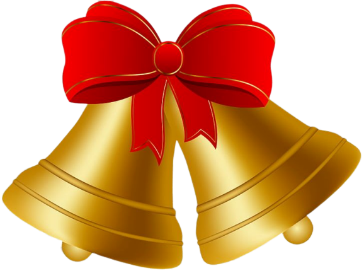 1
Với Internet, em có thể:
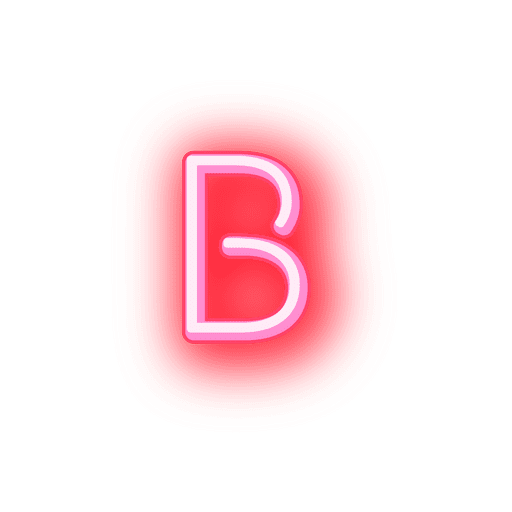 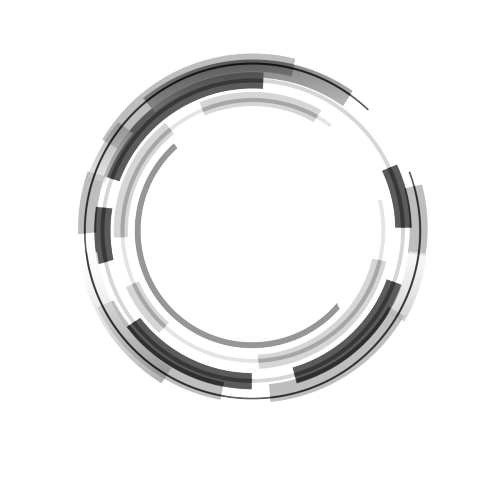 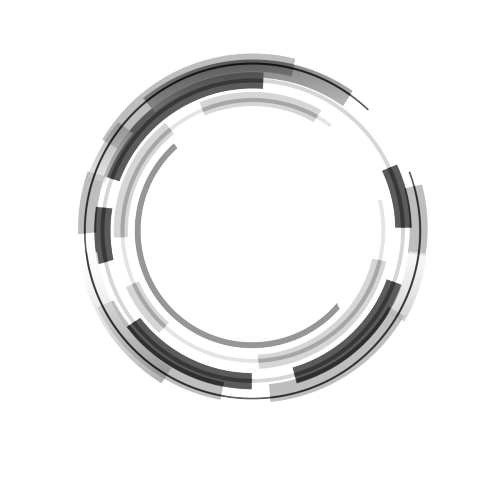 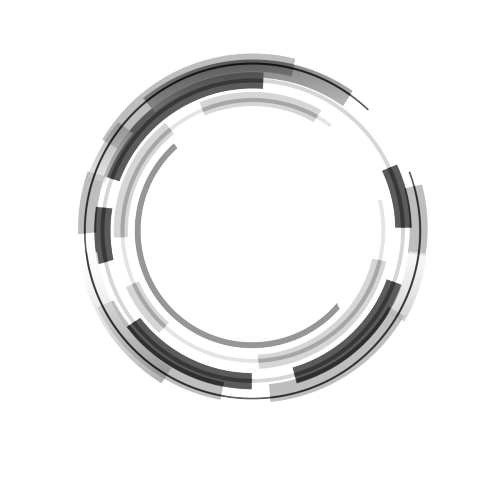 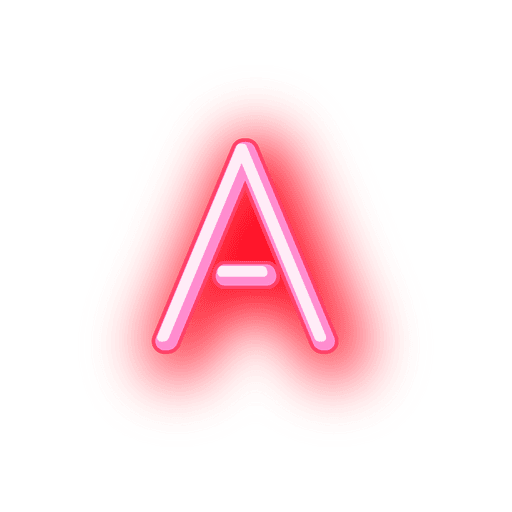 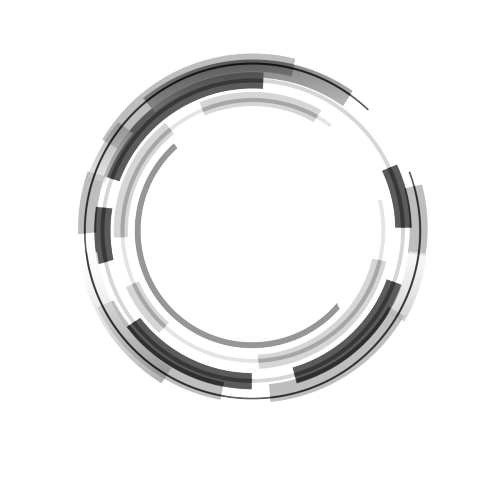 ĂN CƠM
XEM TIN TỨC
START
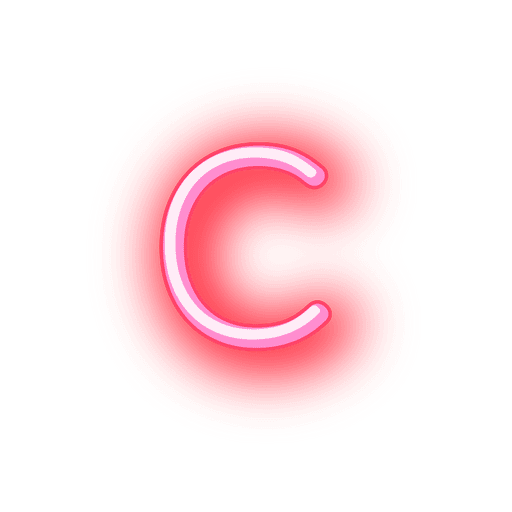 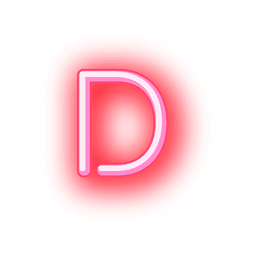 NGỦ
ĐI CHƠI
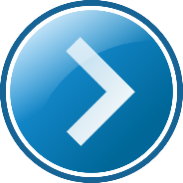 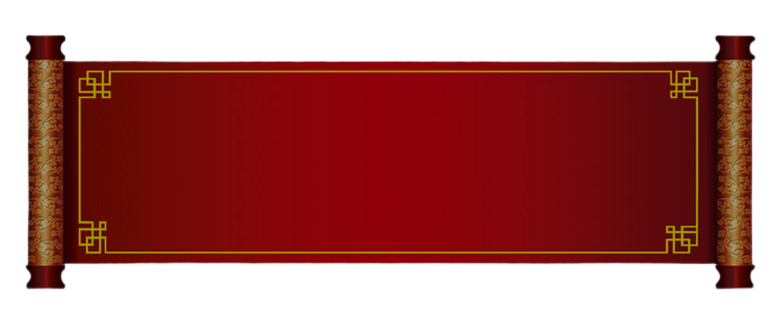 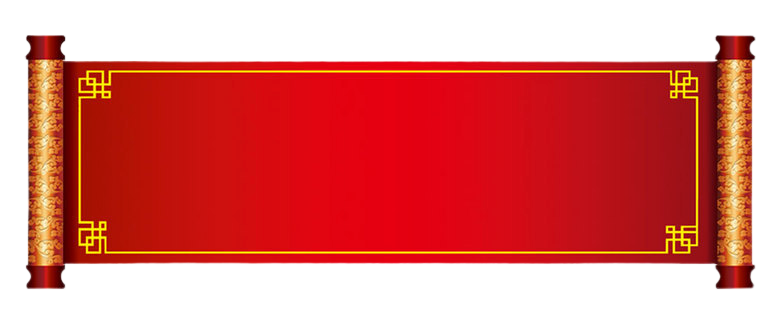 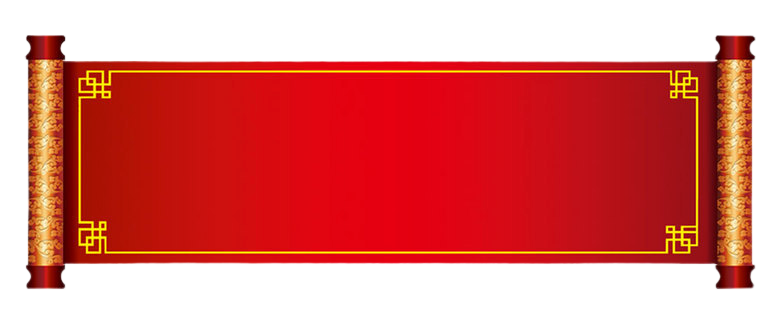 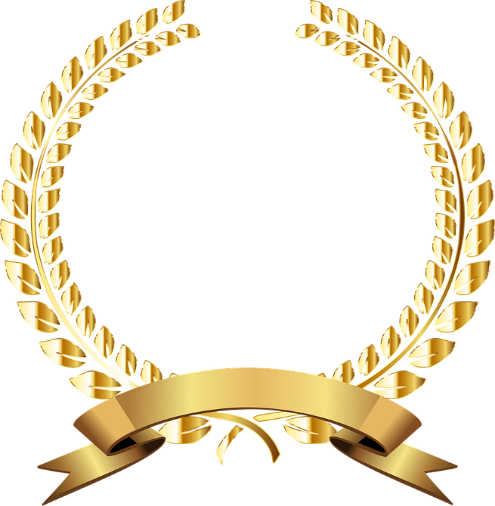 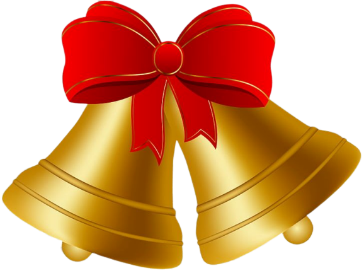 Các thông tin nào ở Internet không có?
2
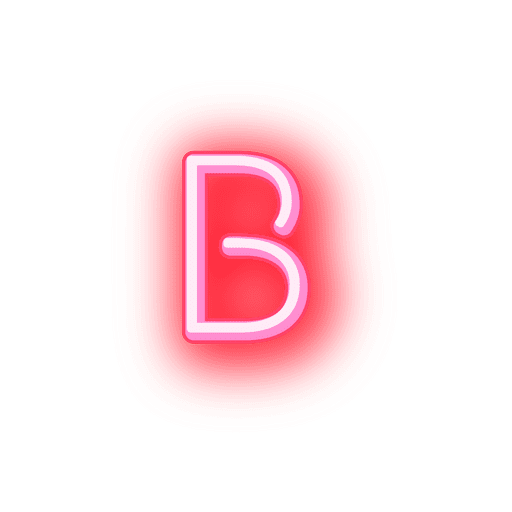 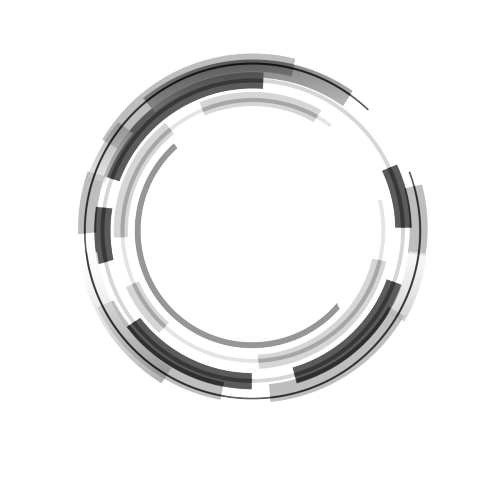 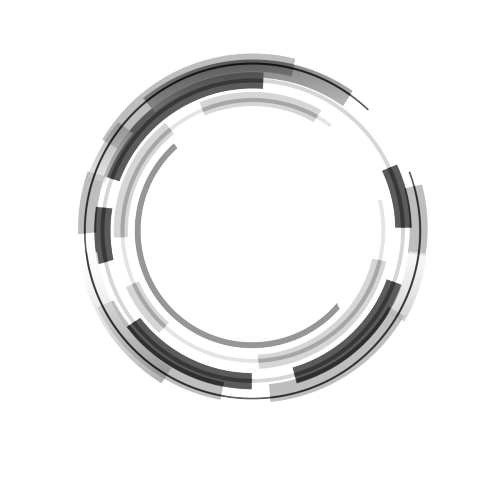 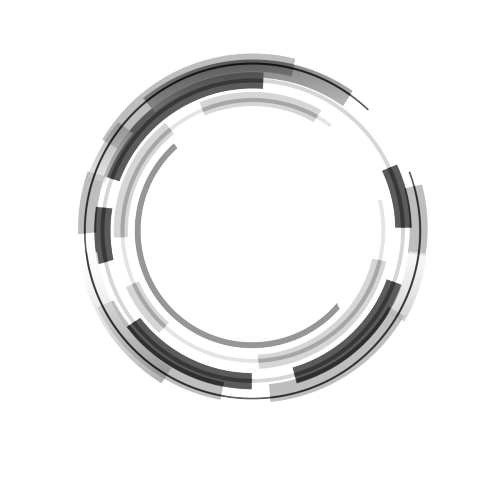 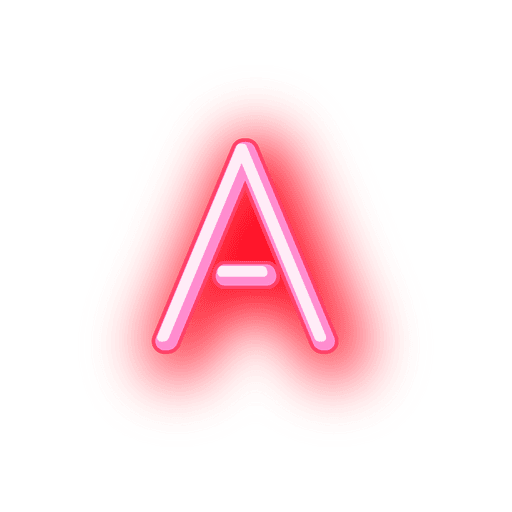 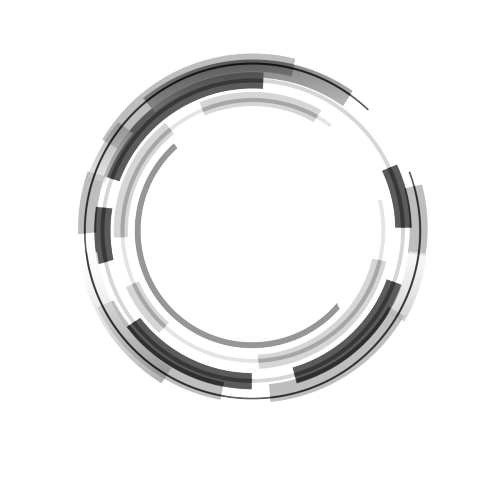 Tin tức về 
gia đình em
Dự báo thời tiết
START
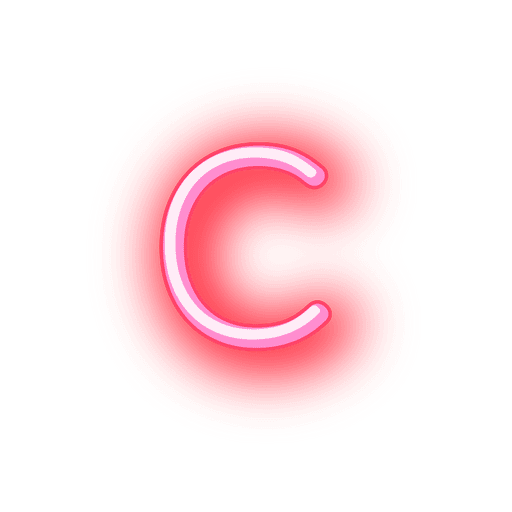 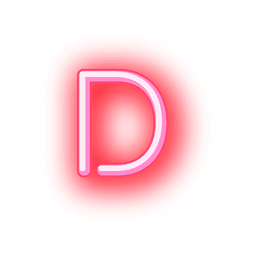 Phim hoạt hình 
Tom và Jerry
Tin tức bóng đá
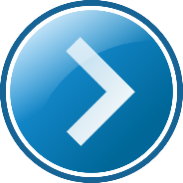 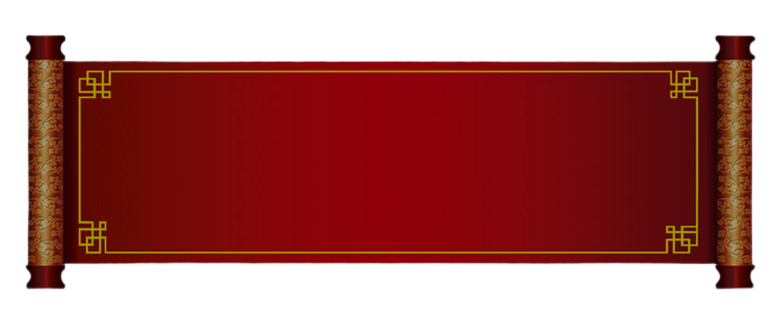 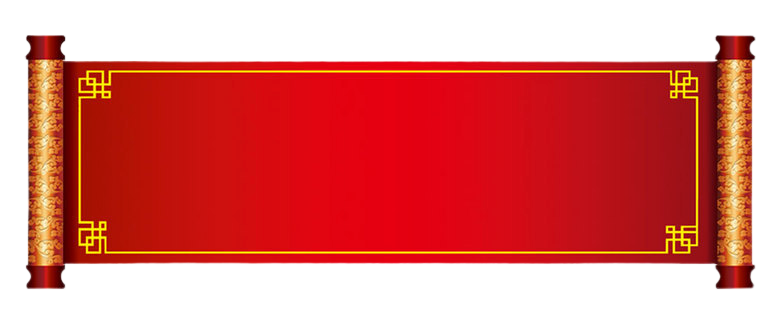 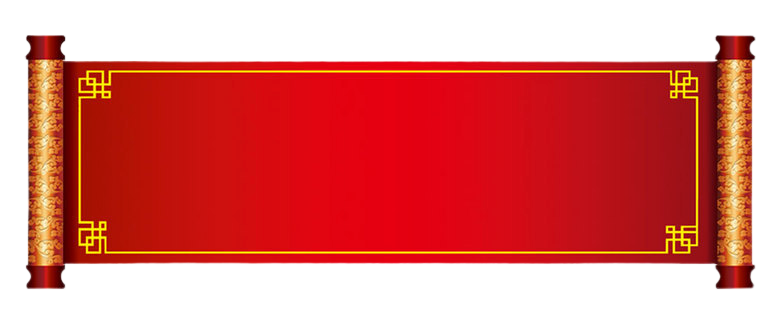 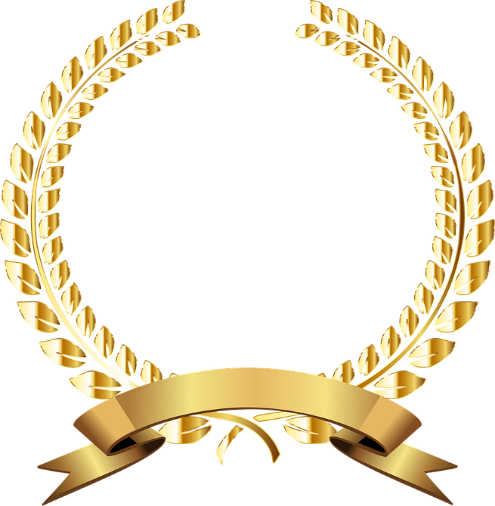 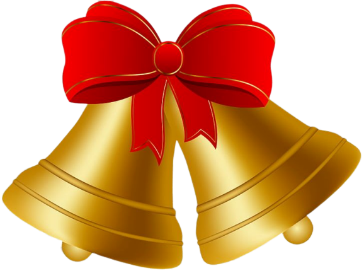 3
Em thực hiện được việc 
nào nếu có Internet?
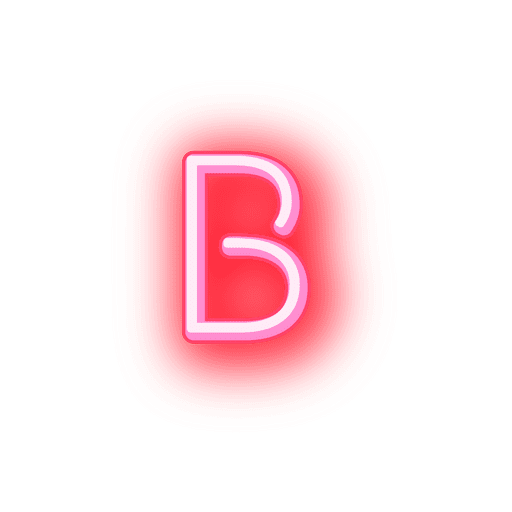 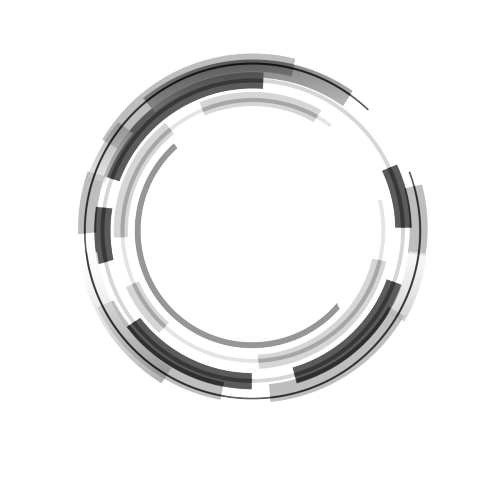 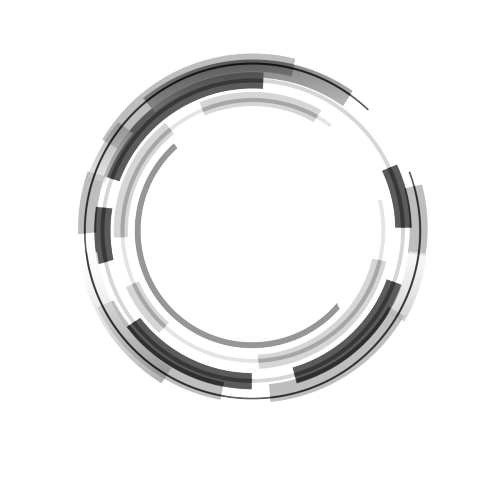 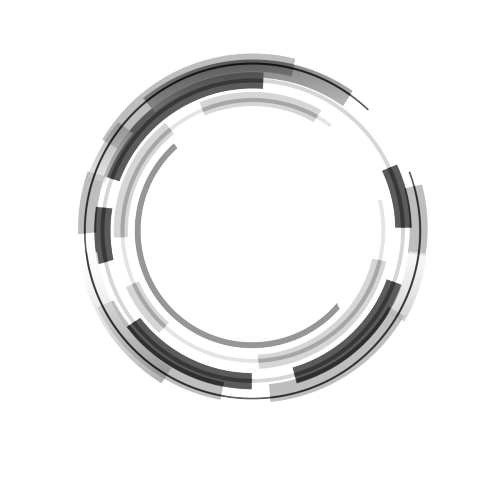 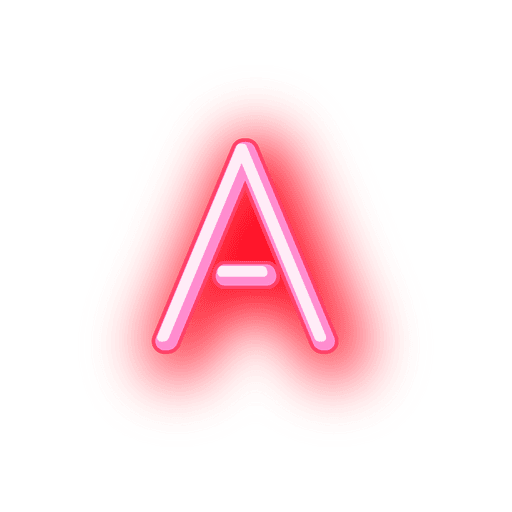 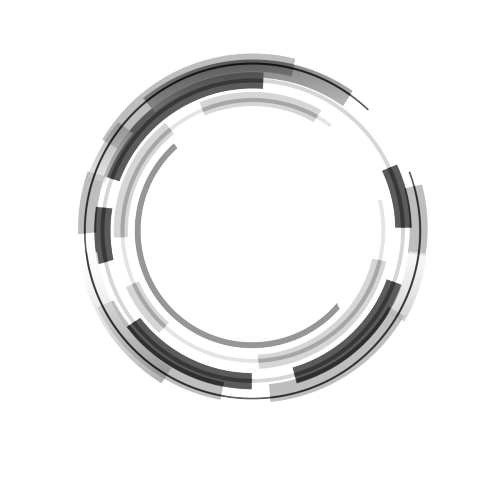 Xem phim
Đọc truyện
START
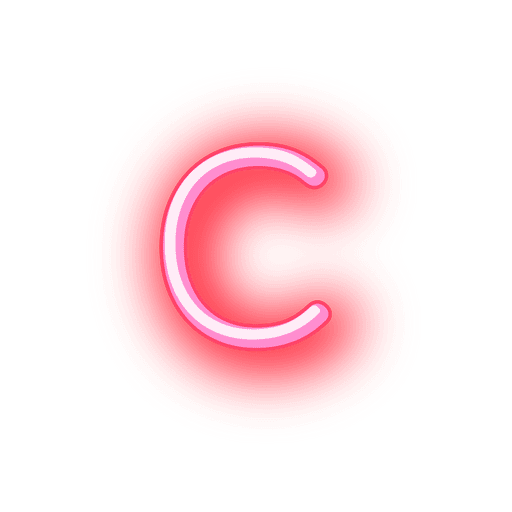 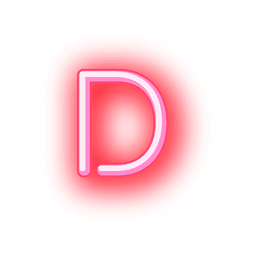 Tất cả các 
đáp án trên
Nghe nhạc
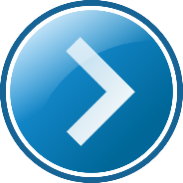 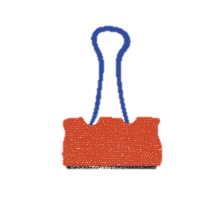 BÀI 15
THÔNG TIN TÌM ĐƯỢC TRÊN INTERNET
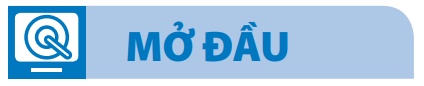 1
Thông tin trên Internet
Bố mình vừa ở Tây Nguyên về. Bố nói ở đó mùa này hoa nở đẹp lắm, tràn ngập sắc vàng rực rỡ của hoa muồng
Dù chúng mình chưa đến Tây Nguyên, nhưng cũng có thể ngắm hoa muồng vàng qua những bức ảnh trên Internet
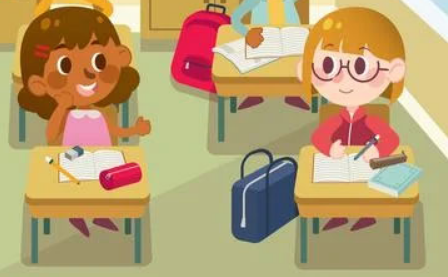 KHÁM PHÁ
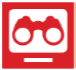 1
Thông tin trên Internet
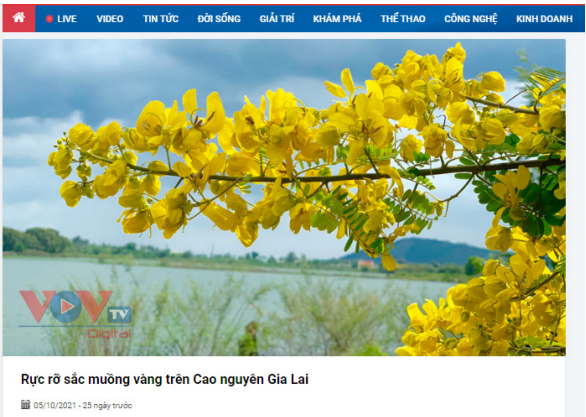 Em cùng bạn quan sát hình 15.1(SGK) và cho biết có những thông tin gì ở trong đó?
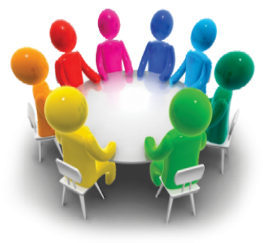 Hình 15.1. Kênh truyền hình VOVtv
KHÁM PHÁ
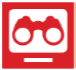 1
Thông tin trên Internet
Thông tin trên Internet rất phong phú. Những điều em muốn biết mà không có sẵn trong sách vở, máy tính,… thì có thể có trên Internet.
KHÁM PHÁ
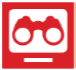 1
Thông tin trên Internet
Em cùng bạn thảo luận lấy ví dụ các thông tin không có trong máy tính nhưng có thể tìm thấy trên Internet?
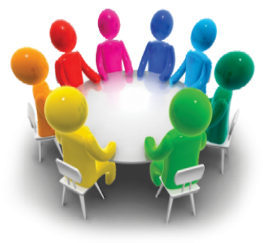 KHÁM PHÁ
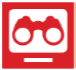 2
Lưu ý khi truy cập Internet
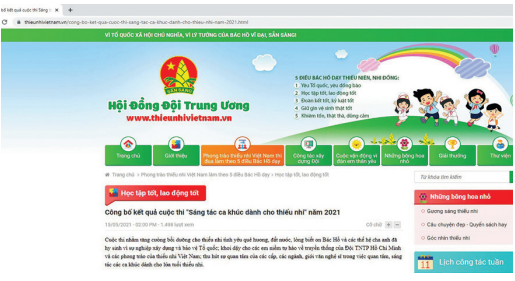 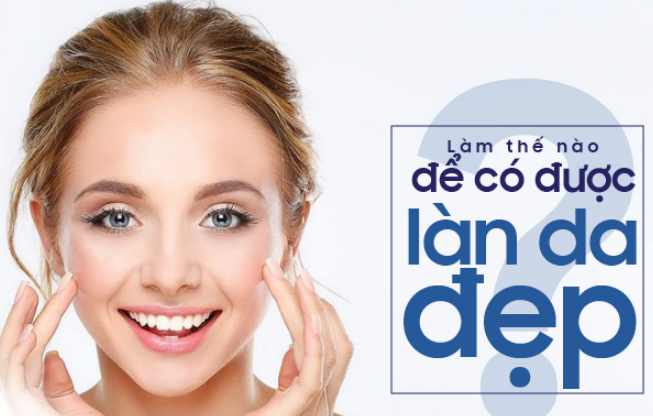 Hình 15.2b
Hình 15.2a
KHÁM PHÁ
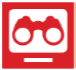 2
Lưu ý khi truy cập Internet
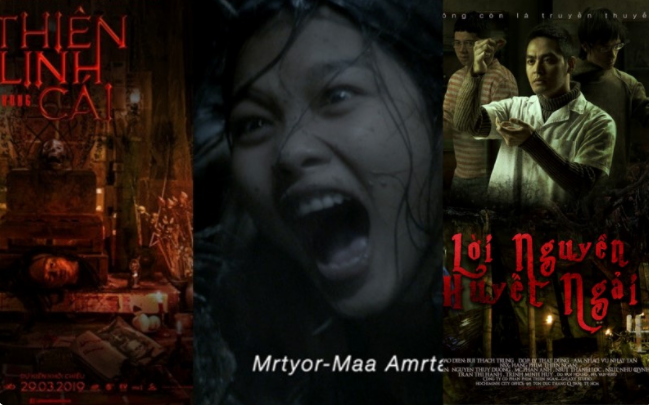 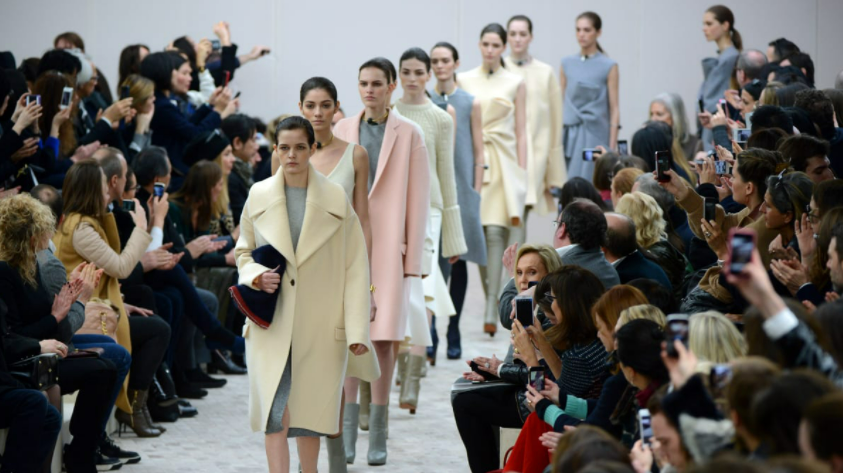 Phim ma
Trình diễn thời trang
KHÁM PHÁ
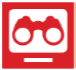 2
Lưu ý khi truy cập Internet
Trên Internet có rất nhiều thông tin nhưng không phải thông tin nào cũng phù hợp với các em.
LUYỆN TẬP
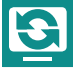 Em hãy trao đổi với bạn và cho biết phim, chương trình nào sau đây phù hợp với lứa tuổi của em: 
	A. Phim bạo lực, phim kinh dị. 
	B. Phim truyện cổ tích. 
	 C. Chương trình dạy học tiếng Anh cho học sinh  lớp 3.
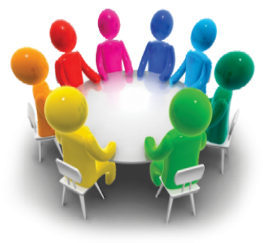 VẬN DỤNG
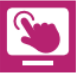 Hãy thảo luận nhóm: Tìm hiểu trên Internet thông tin về quê hương của Bác Hồ và trình bày trước lớp.
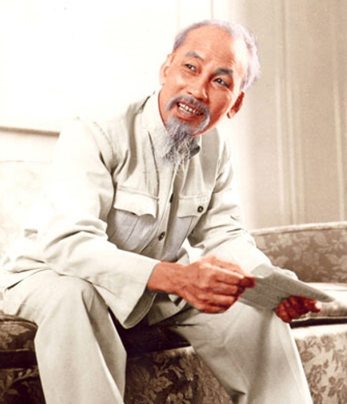 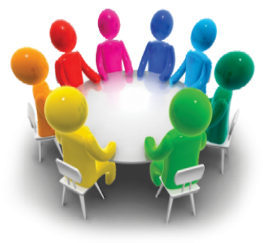 VẬN DỤNG
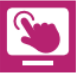 Mẹ xem chương trình thời trang phụ nữ trung niên trên Internet. Khi mẹ ra ngoài thì Hoa vào xem. Theo em, chương trình đó có phù hợp với lứa tuổi của bạn Hoa không?
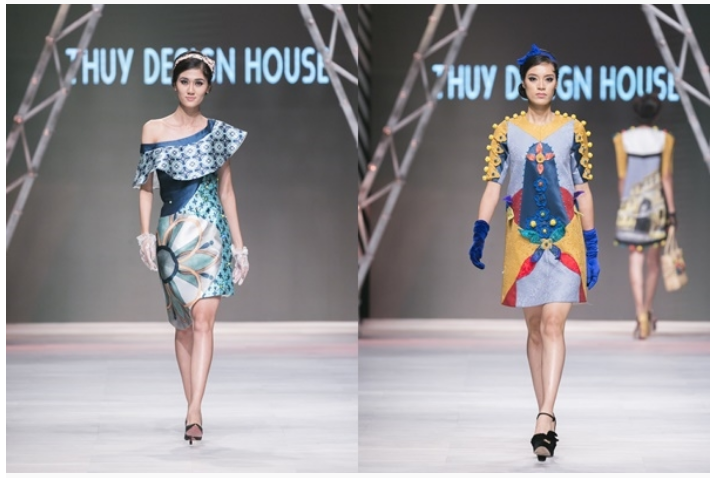 GHI NHỚ
Trên Internet có nhiều thông tin có ích, nhưng cũng có thông tin không phù hợp với lứa tuổi của em.
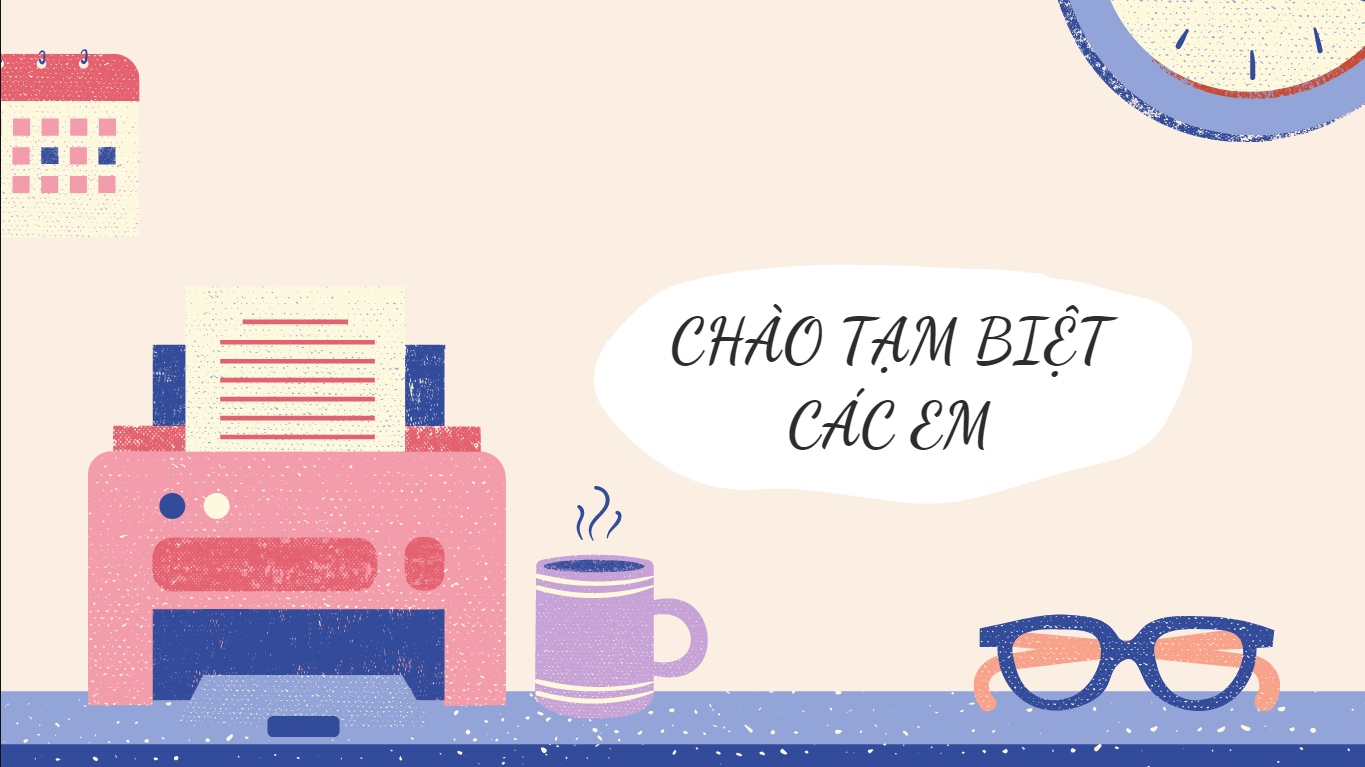